Хајде да се подсетимо...

У српском језику постоји 30 гласова.
Сваки глас има своје слово,  зато кажемо да наша азбука има 30 слова.
Када кажемо А- то је глас.
Када запишемо А - то је слово.


А          слово
Ана       реч
Ана црта.        Реченица








Глас је звук који се чује у говору. Слово је знак којим обележавамо глас. Изговарамо глас, а пишемо слово. Реч је скуп слова која има значење. Реченица се састоје од речи  и има одређено значење и смисао.
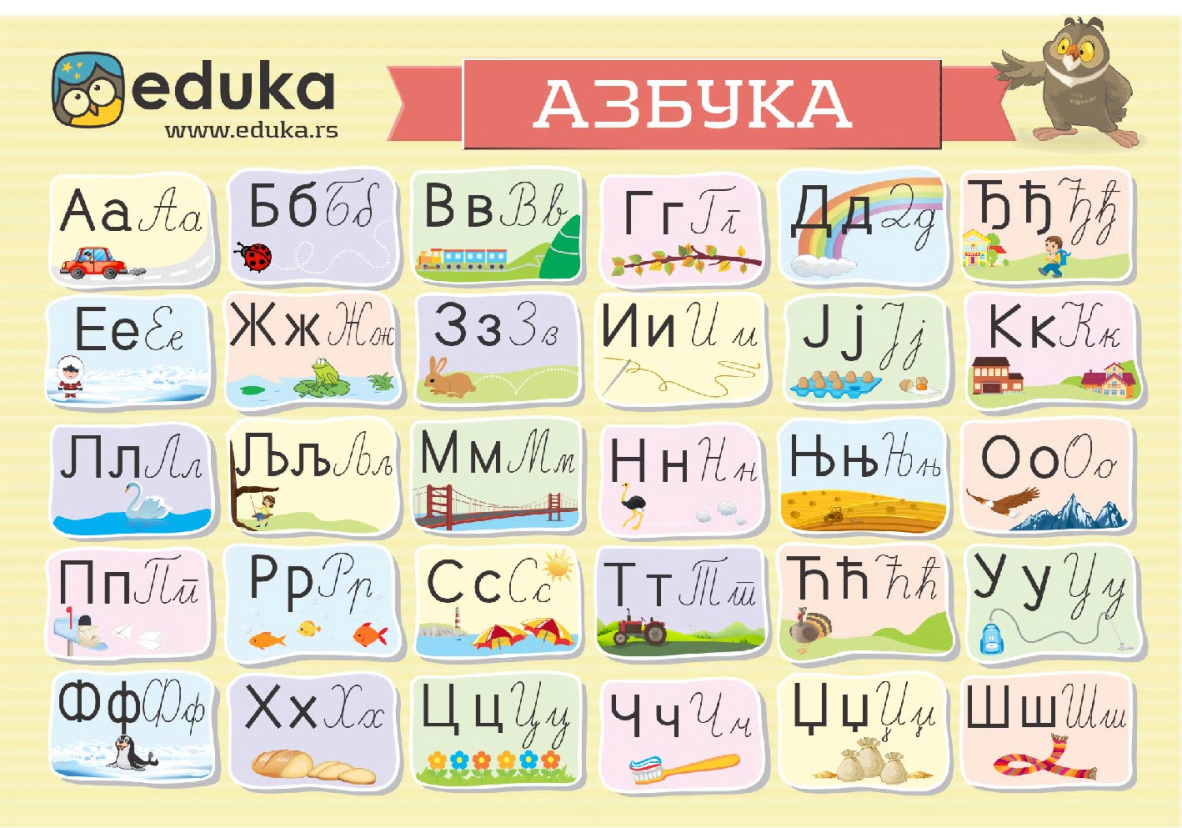 30 гласова = 30 слова
Подсетили смо се, а сад уради листић и пошаљи учитељици.
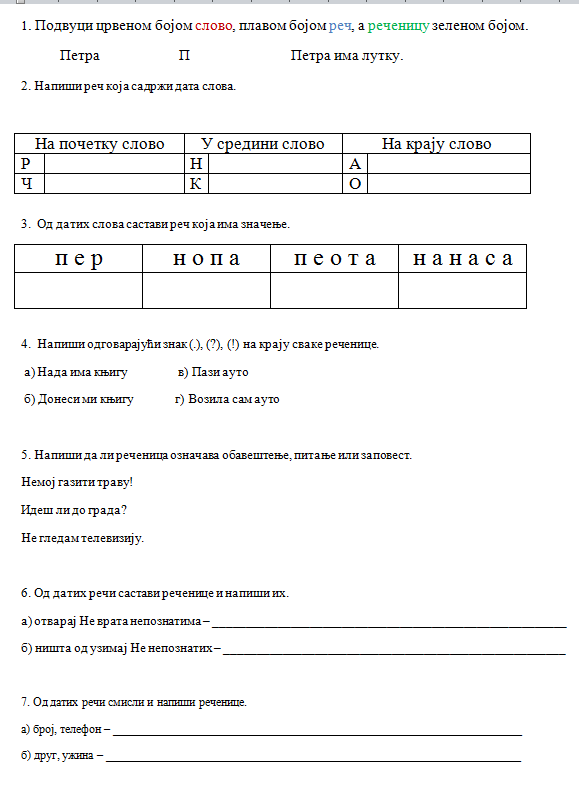